Ünnepeink, szokásaink márciusban
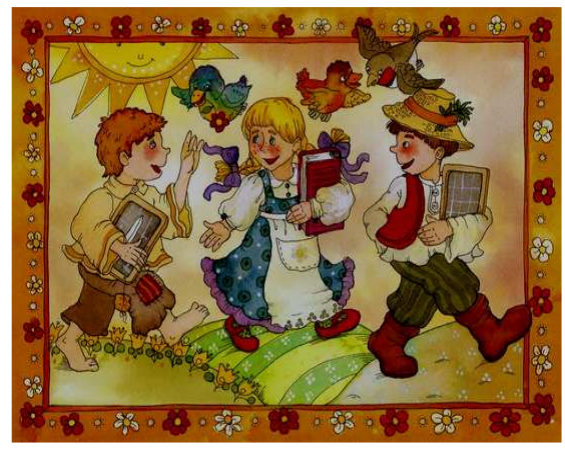 Gergely – járás 
március 12.
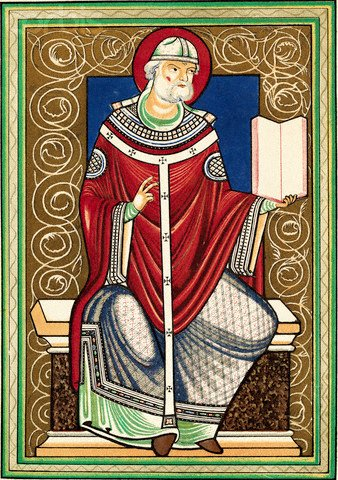 Ezen a napon
 
Gergely pápára emlékezünk, 

aki iskolát alapított.
IV. Gergely pápa elődjét, I. (Nagy) Gergely pápát, az iskolák alapítóját, a gregorián éneklés megteremtőjét az iskolák pátrónusává, védőjévé tette.
Régen Gergely napján vetélkedőket tartott a diákság, diákpüspököt is választottak Gergely emlékére, a gyermekek katonást játszottak, a várost, falut körüllovagolták. "Szent Gergely vitézei" verselve, énekelve új diáktársakat toboroztak az iskolákba.
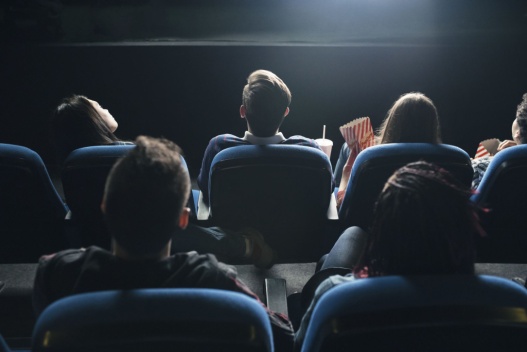 A Gergely naphoz termésjóslás is kapcsolódik.


Ha Gergely megrázza a szakállát, még áprilisban is hó lesz.
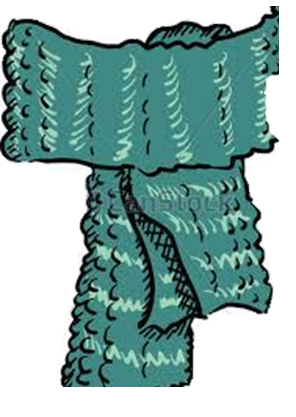 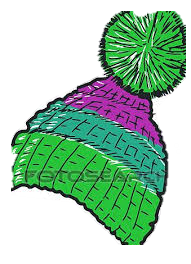 Rendszerint hideget hoz: Gergely uram nagy ravasz, hidegre vál’ a tavasz.
 Azt is mondták: Mátyás, Gergely két rossz ember, mert mindkét napon lehűl az idő.
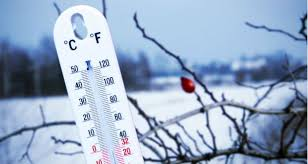 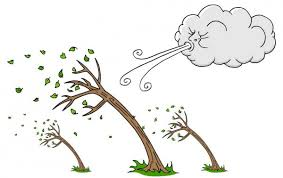 .
Megfigyelték azt is, hogy "Gergely-napi szél, Szent György-napig él."
1848. március 15.  
Forradalom
Olvasókönyv 193.oldal
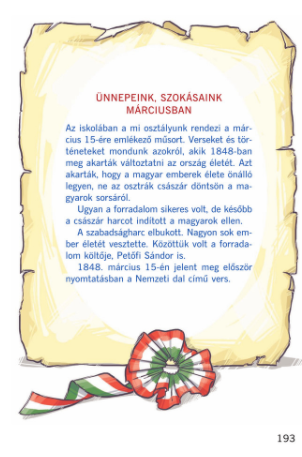 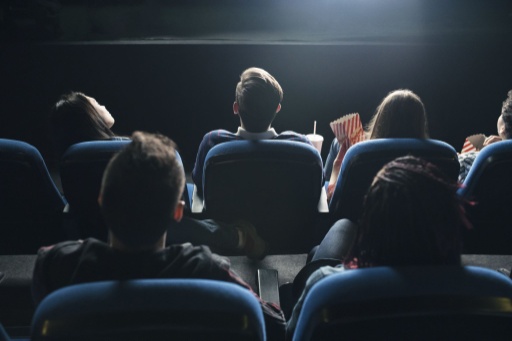 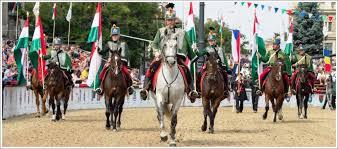 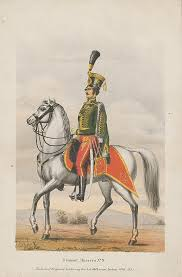 Tudjátok kik harcoltak a szabadságharcban?
Katonák, huszárok.
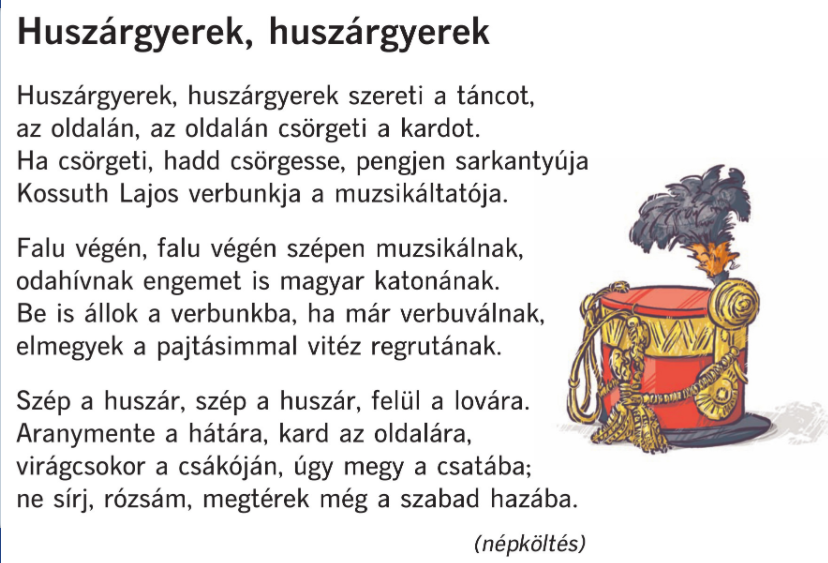 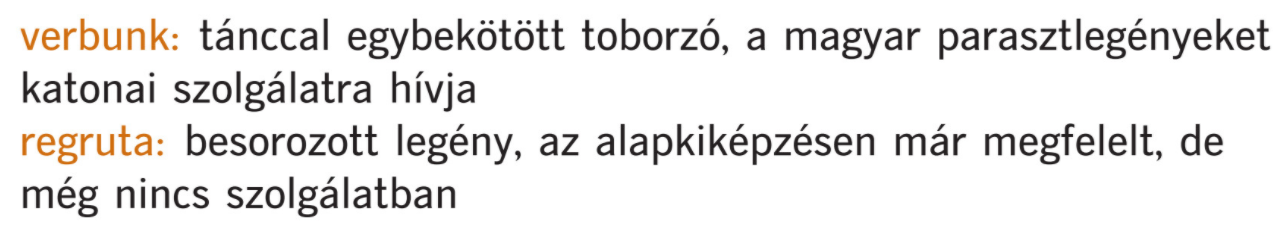 PETŐFI SÁNDOR
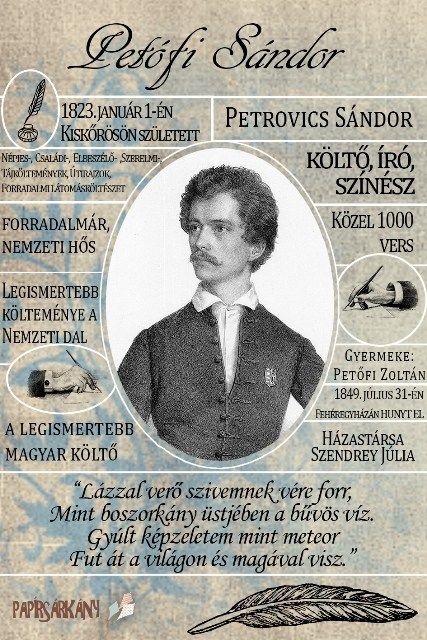 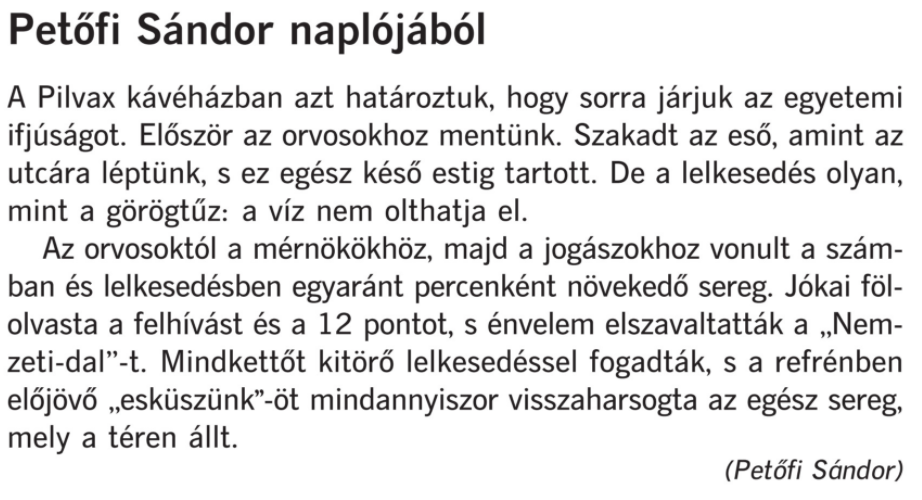 Honnan is volt a refrén?
Holnap olvasás órán megtudjátok!